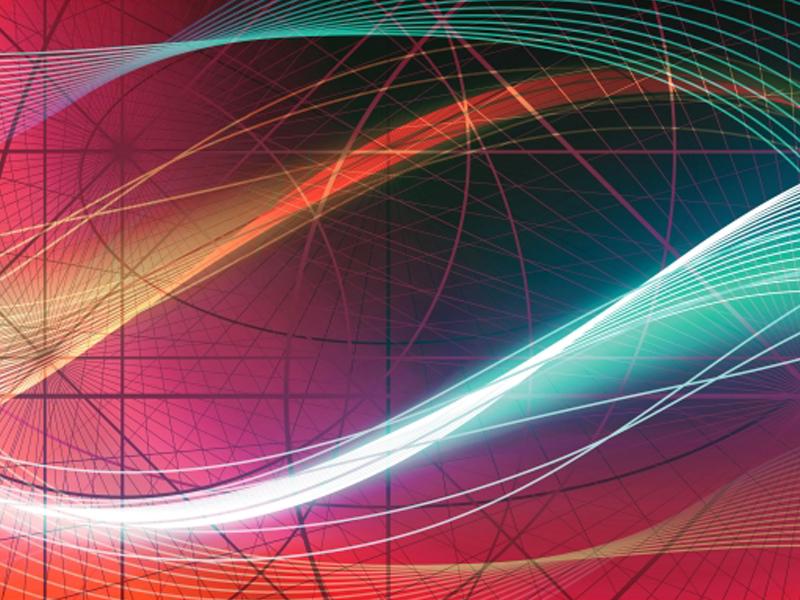 A Theology ofEconomic Discipleship:10 Principles
Viv Grigg
Delhi Consultation 2015
A Theology of Economic Discipleship
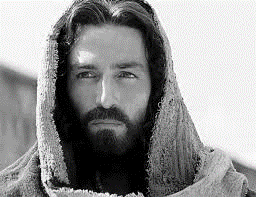 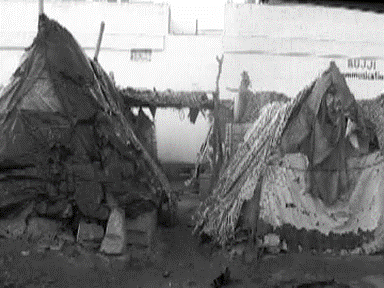 Jesus came “to preach good news of the Kingdom of God to the poor, to set the captives free, to declare the acceptable year of the Lord” Luke 4:18-19.

When the people heard him, what did they understand?
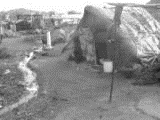 1st Principle
LOVE & Human Worth
“So God created people in his own image; God patterned them after himself…” Gen 1:27
1st act of Love was creation.
Human Dignity: “So God created people in his own image; God patterned them after himself…” Gen 1:27
Economic Discipleship is The redemption of the dignity of individuals in their material relationships within communities.
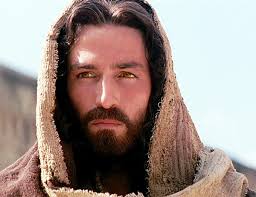 2nd Principle
CreativityGod the creator.
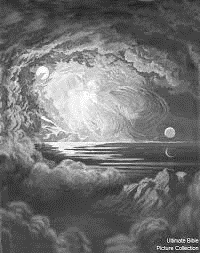 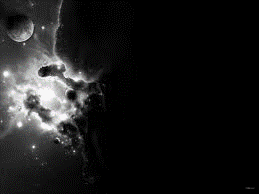 “In the beginning God created…” Gen 1:1
God is the creative worker
His work was good, expressing beauty
Made something out of nothing
Evolved each step into something new – incremental business
His work was artistic
3rd Principle
Productivity
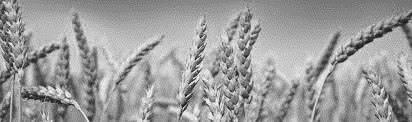 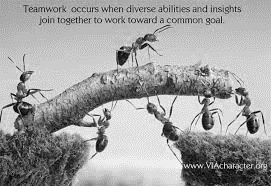 His work was good
Work is honourable
God’s work can be seen in four categories: 
Creation – making new things
Providence – providing for families and communities
Judgement – Structuring life, organizations, cities….
Redemption – righiting that which is broken…
4th Principle
Cooperation“Let us” Make… (Gen.1:26)
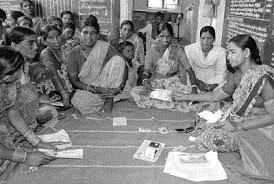 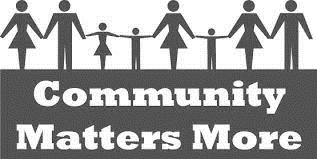 God is an “usness”
Let “us” make
The history of Economic Theology highlights this theme.
Different to Marxism
Different to Capitalism

e.g Liberty Trust in New Zealand
e.g self-help groups
e.g. micorfinance loan groups
5th Principle
Work & Rest:“On the 7th day he rested”…(Gen.2:1)
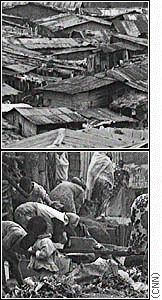 Human work
To manage the earth
To subdue it
To fill it
Work was cursed in the fall
It became hard work
From gardener to farmer, from fulfilment to frustration
But the command to manage did not change
Abuse of work takes two forms: 
Idleness 
Overwork
Work without rest is one of the major sins
A Theology of Economic Discipleship: Levels of  Application
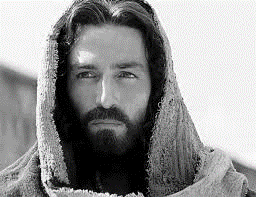 6th Principle
RedistributionYear of Jubilee!! Lev 25:8-17
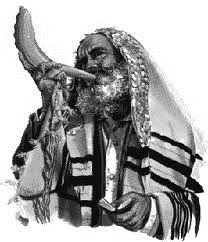 Every 50th year, 
It was a time of equalizing.
I. LIBERTY
It is synonymous with the year of liberty.  
Slaves are to be set free. 
II. DEBTS ARE TO BE CANCELED.  
Economic freedom is inherent in the gospel message
6th Principle
RedistributionYear of Jubilee!! Lev 25:8-17
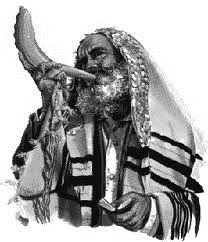 III. CELEBRATION.  
Celebration is inherent in the gospel message.
IV. REDISTRIBUTION
The means of production, the land was to be returned to the original owners. Redistribution of the means of production is inherent in the gospel message.
V. OWNERSHIP
Even the Levites were to have their own home
6th Principle
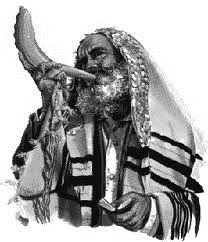 RedistributionJubilee Economics in the ACTS CommunityACTS 2:42-44
This theme of the Jubilee becomes central to the New Testament
In the central passage around which Luke builds his gospel and the Acts,  Luke 4:18, Jesus declares his mission of Jubilee
He inaugurates the Jubilee eternally.
Rich 5%
Middle Class 10%
Labouring Poor 45%
Destitute Poor 40%
6th Principle
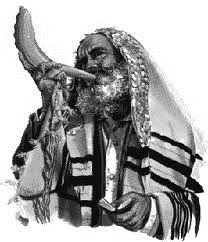 RedistributionJubilee Economics in the ACTS CommunityACTS 2:42-44
A RANGE OF JUSTICE & EQUALITY
7th Principle
Simplicitydetachment
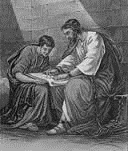 Sell your possessions and give to the poor, and come follow me.

Unless a man… forsakes all that he has, he cannot be my disciple (Luke 14:33)

But seek first his Kingdom and his righteousness and all these things will be yours as well (Matt 6:33).
Earn Much, 
Consume Little, 
Hoard Nothing, 
Give Generously, 
Celebrate Life
Viv Grigg, 1984
8th Principle
Managementsavings and debt
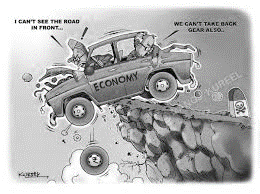 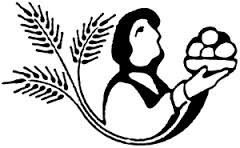 Manage the Earth
Jubilee cancels debts 
Land needs rest 
Parables of Stewardship, Debts cancelled
Role of a Deacon 
Give 10%, Save 10%
Owe no person
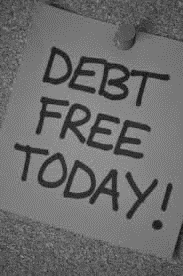 “Earn Much, Consume Little, Hoard Nothing, Give Generously, Celebrate Life” Viv Grigg
9th Principle
OwnershipEven the Levites were to have their own home.
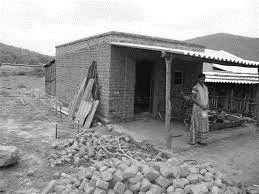 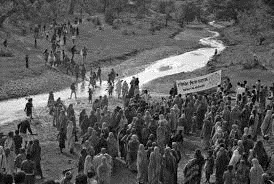 “…each of you returns to the lands that belonged to your ancestors and rejoins your clan.” (Lev. 25: 10)
Provide for your family (food and shelter) “ Anyone who does not provide for their relatives, and especially for their own household, has denied the faith and is worse than an unbeliever.” (1Tim.5:8)
Each family to own their own Home (including Levites) 
Each family to be given back land 
All to own a home
Forsake all, yet own home 
Provide for Family (1 Tim 5:8)
10th Principle
Celebrationworship and give thanks.
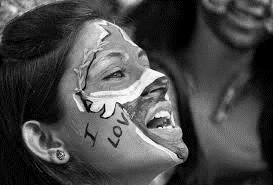 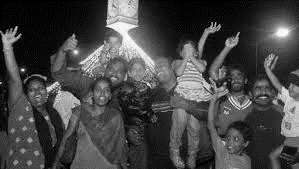 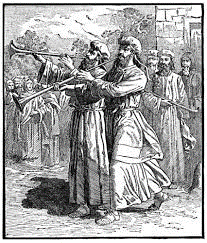 Sharing leads to rejoicing
Rejoicing leads to celebration
“Earn Much, Consume Little, Hoard Nothing, Give Generously, Celebrate Life” Viv Grigg
Small Group Discussion
Love and Human Dignity
Passages: 
Psalm 139:13-16
John 1:12
Romans 8:15
Questions: 
How much are you worth? 
Why? 
How do you show others who valuable they are?  How do you help children know they are valuable.
Discussion 2
Creativity
What is creativity?
How have you helped others to be creative?
Productivity
Passages: Eph 2:10; John 16:15
What do you produce?  Is it good? Is it very good? Does it multiply?
How have you helped others to be productive?